Innovative Apprenticeship Practices
Michelle Hoad
Managing Director – North Metropolitan TAFE
About North Metropolitan TAFE
North Metropolitan TAFE (NMTAFE), WA’s largest publicly funded TAFE College has 10 campuses across the central, northern and north east metropolitan regions of Perth and offers over 350 courses in 70 industry areas.
2
[Speaker Notes: 2020 full year of data. 
Student demographic
28% students age under 19 years
64% students aged 20-49 years
8% students aged 50 years or over

Apprenticeship and Trainees – 2020 – 3,797
Apprenticeship and Trainees – 2021 – 4,691 – increase of 23.5%]
FLAGSHIPS
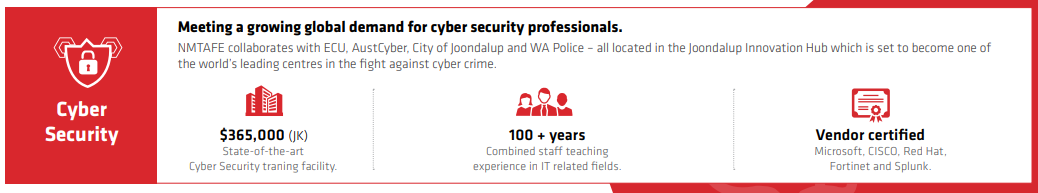 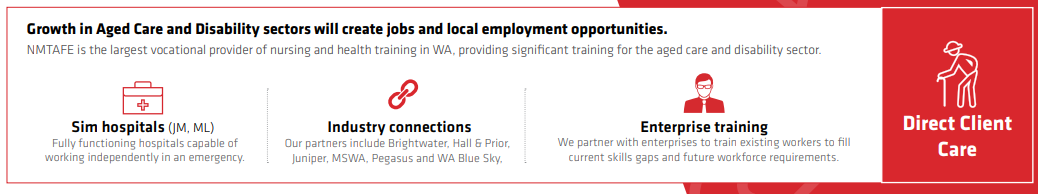 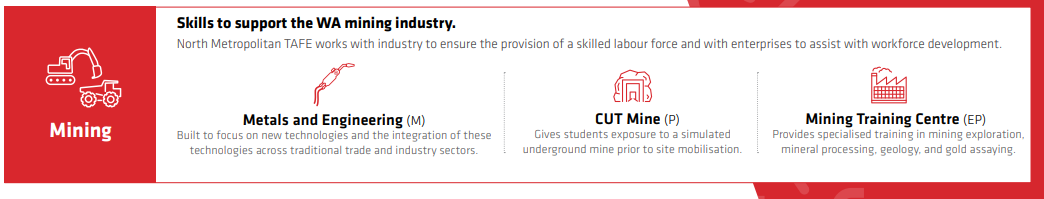 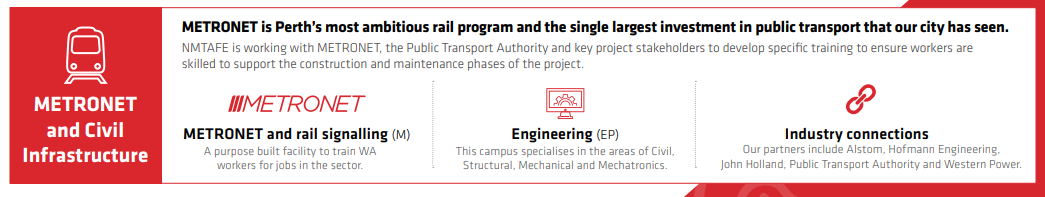 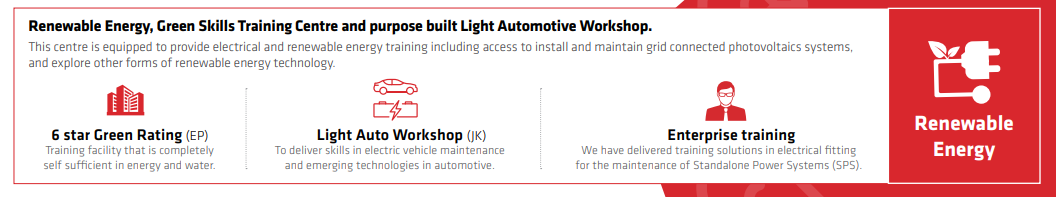 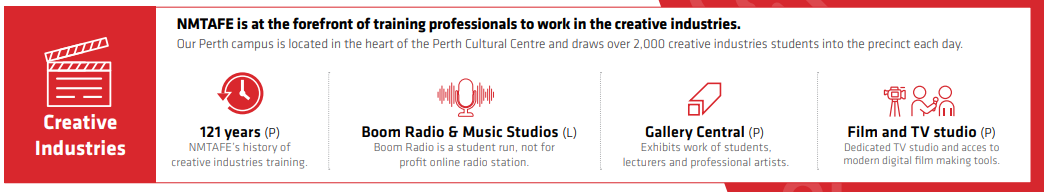 4
Innovative Apprenticeships
WA Jobs Plan
DiversifyWA
Skills for Recovery
Skills Summit
A new context for training sector engagement
Serving Government; serving industry; serving business and serving careers.
30/01/2018
5
Leveraging public infrastructure for jobs, diversity and recovery
METRONET
Gnarla Biddi Strategy
COVID recovery fee-free skill sets
30/01/2018
6
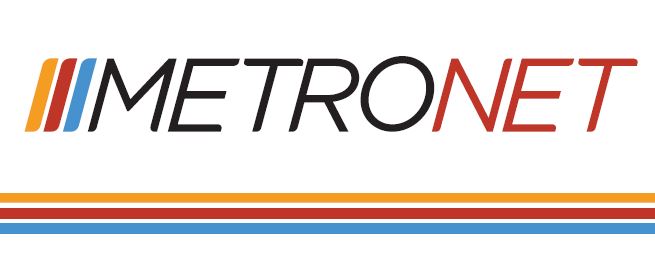 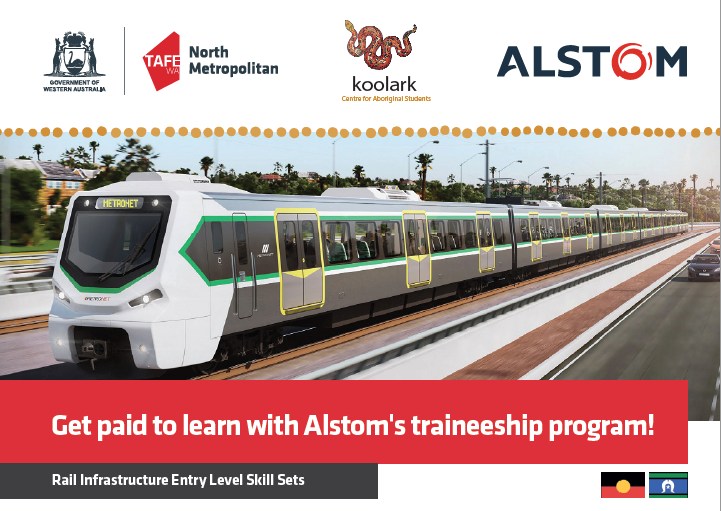 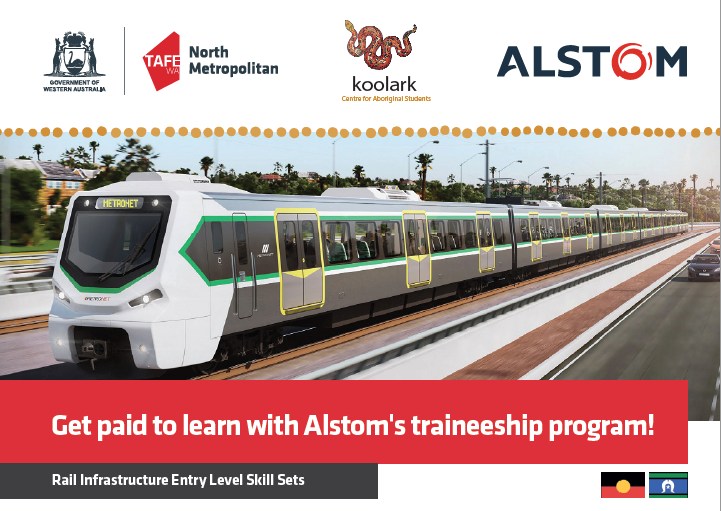 Alstom Project 

$1.3 bil contract to locally manufacture and maintain trains for Perth’s growing rail network.

Alstom is committed to the METRONET Gnarla Biddi Strategy which intends to embed genuine engagement with the Aboriginal community, one part of which includes employment.  

In partnership with Alstom, NMTAFE is providing two supported Rail Infrastructure Skill sets providing a pathway to an apprenticeship or employment.
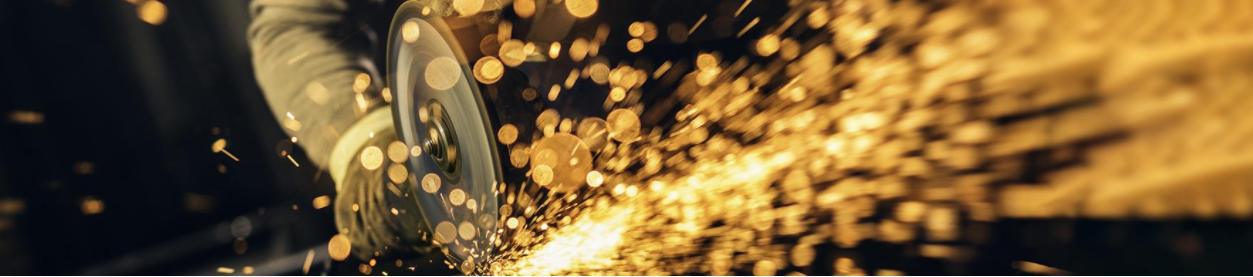 7
[Speaker Notes: Learning Area: Engineering and Electrical Indigenous recruitment (Alstom partnership)
Initiative: Alstom Project: NMT in partnership with Alstom has developed two Rail Infrastructure skill sets using the UEE and MEM training package.  The target audience  are ATSI students who enrol in both skill sets and used as a vetting process whereby successful students are then eligible to be signed-up as either electrical or Fitting and Machining apprentices and given credit for the units of their skill sets
Managed by: Mike Bezaud and Koolark Centre (Kim Hansen)
Details: This partnership has evolved over the last couple of years based on Alstom commitment to develop its workforce capability by re-training some of its existing workforce and new entrants to its labour pool. This includes the development of a hybrid traineeship program in the field of electrical and metals engineering for fifteen (15) ATSI trainees. Some of the successful trainees with then offered apprenticeships in electrical or fitting and machining. In addition to  the delivery of the program, NMT’s Koolark Aboriginal Students Centre will support the trainees in their studies and pastoral care.
 
The program is to commence in Semester 1, 2022.
 
www.northmetrotafe.wa.edu.au/alstom-traineeship-program 
 
see attached flyer]
Alstom Project
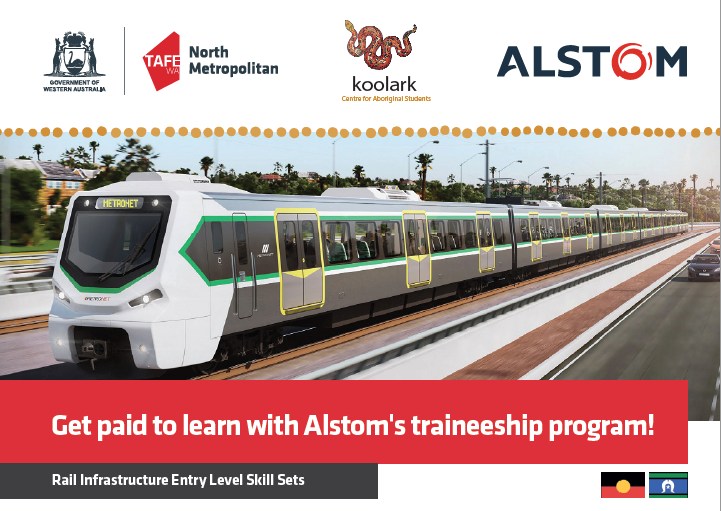 Two Infrastructure skill sets; Electrical or Fitting and Machining
Paid employment for 10 weeks;
Personal Protective Equipment provided;
On the job experience;
Alstom employment reference;
Credit towards apprenticeship studies;
Opportunity to gain full time employment as an Alstom apprentice.
8
[Speaker Notes: Learning Area: Engineering and Electrical Indigenous recruitment (Alstom partnership)
Initiative: Alstom Project: NMT in partnership with Alstom has developed two Rail Infrastructure skill sets using the UEE and MEM training package.  The target audience  are ATSI students who enrol in both skill sets and used as a vetting process whereby successful students are then eligible to be signed-up as either electrical or Fitting and Machining apprentices and given credit for the units of their skill sets
Managed by: Mike Bezaud and Koolark Centre (Kim Hansen)
Details: This partnership has evolved over the last couple of years based on Alstom commitment to develop its workforce capability by re-training some of its existing workforce and new entrants to its labour pool. This includes the development of a hybrid traineeship program in the field of electrical and metals engineering for fifteen (15) ATSI trainees. Some of the successful trainees with then offered apprenticeships in electrical or fitting and machining. In addition to  the delivery of the program, NMT’s Koolark Aboriginal Students Centre will support the trainees in their studies and pastoral care.
 
The program is to commence in Semester 1, 2022.
 
www.northmetrotafe.wa.edu.au/alstom-traineeship-program 
 
see attached flyer]
Partnerships to improve industry productivity and speed of skills to labour force
BHP Future Fit Academy
Flexible Mortar Trades
Sodexo Art of Food Project
30/01/2018
9
Future Fit Academy
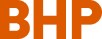 Accelerated Apprenticeship Program (twinned with CQ University in Queensland)
Maintenance Trainees
Mechanical Fitting Apprentices
Specialised BHP facilities replicating operating mine sites
Delivery by BHP Subject Matter Experts
Assessed and overseen by NMTAFE Lecturers
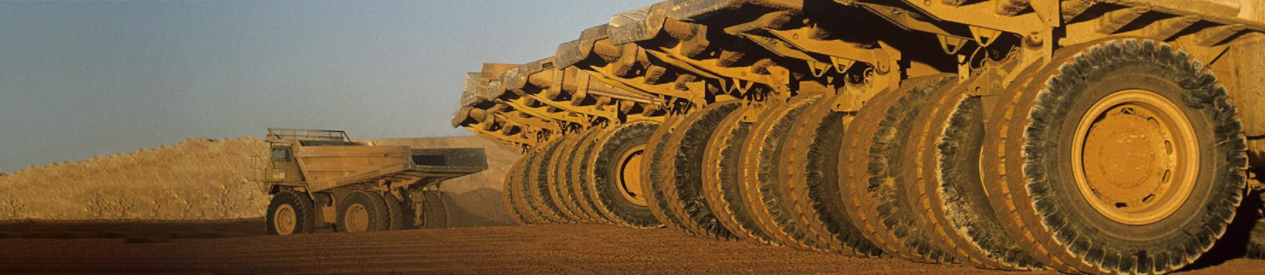 10
[Speaker Notes: Learning Area: Engineering metals training with BHP
Future Fit Academy: This innovative accelerated apprenticeship program is delivered in partnership with BHP where the Apprentices gains knowledge and skills. They are assessed in specially built BHP facilities replicating their operations at mine sites. (100+ trainees/apprenticeships)
Who Delivers this: Mike Bezaud
Details: This innovative accelerated training program, targeted at women and Aboriginal and Torres Straight Islanders, is delivered in partnership with BHP for maintenance trainees and mechanical fitting apprentices. 
 
The training is delivered by BHP subject matter experts and assessed by NMT lecturing staff in purpose-built BHP facilities replicating operational mine sites. The online learning resources including the latest immersive virtual reality technology have been developed and contextualised to reflect BHP’s maintenance operations.
 
Since the first intake in March 2020, over 200 trainees have graduated from the  program with a further 150 trainees currently enrolled.]
Flexible Mortar Trades
Bricklayers, Wall & Ceiling Fixers, Solid Plasterers, Concreters, Floor & Wall Tilers, Stonemasons
Flexibility 
Block Release Classes
“Drop in Classes” (for bad weather or lack of work)
Self-paced Learning Resources
On Site Assessments
Online Learning
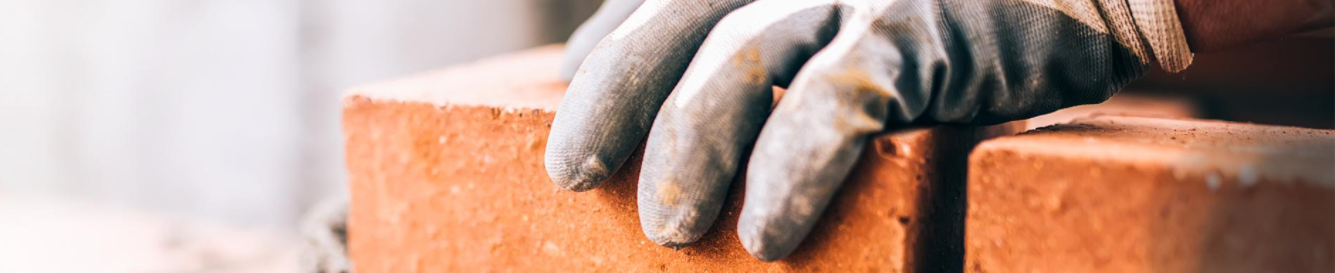 30/01/2018
11
[Speaker Notes: Learning Area: Mortar trades
Initiative: Mortar trades are very flexible and offer ‘drop in classes’ for all their trades, Bricklayers, Wall and Ceiling fixer, Solid Plasterers, Floor & Wall Tilers, Stonemasons when bad weather stops working on site - as well as the usual block release classes. Mortar trade Lecturers also do some on site assessments and validations of certain practical tasks. Onsite recording assessment tools recorded and kept in student’s individual files. Mortar trade learning materials are held on Blackboard and the majority of assessments are as well.
 
The nature of the building industry needs flexibility in training and assessment of apprentices. Our flexibility, allows employers to send apprentices to off the job training at their most convenient time. This approach allows them to keep the apprentice at work when most required to complete urgent projects and meet contract deadlines.  
 
Industry have embraced our flexible approach and we have all worked hard to make this work in the best possible way for us and industry. Also, with the large scope of work in the concreting trade, our students do all the underpinning knowledge on line through blackboard and our lecturer assesses and validates on site.   
 
Who Runs it: Enzo Multari / Wayne Price / Sue Egerton
Details: The partnership -This not a partnership but, way of supporting and accommodating industry with flexible training options when required. 
Any important background details - All employers can use our flexible training model. As trainers we have to have flexible self-paced learning resources.
  
Any further details on how you work together – how does NMT assist the partner in workforce development? Constant ongoing engagement with industry in all trade sectors as we striving for continuous improvements 
How the students benefit? Student who miss call ups due to work demands don’t have to feel isolated when they attend training. They merge with the next group seamlessly.
 
Any other positive outcomes? Industry really embrace our flexible training model as it allows them to release their apprentices at their most appropriate time for their business operation.  
How many students are involved? All students can be involved on any given call up week.
If there are any support materials involved, please also include these  Self-paced learning resources and CAVSS lecturer support on Mondays]
Sodexo – Art of Food Project
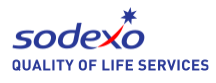 Commercial Cookery Apprentice Training
On campus units at Commercial Cookery TAFE Training Kitchen 
2 week placement onsite – working at a FIFO Mining Camp
Placement in SODEXO venue to complete apprenticeship units
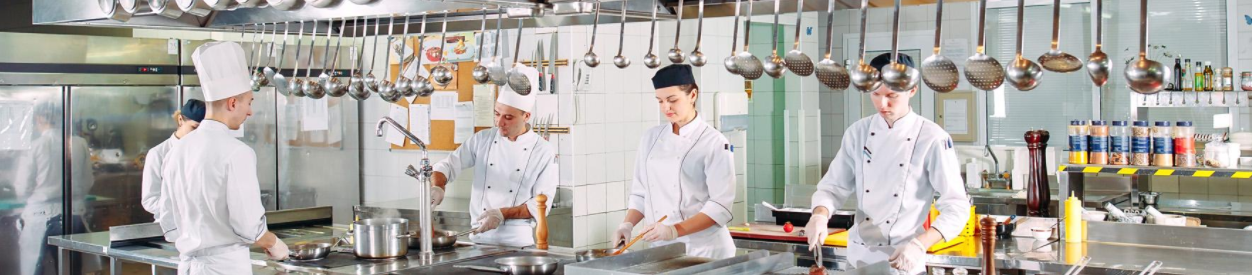 12
[Speaker Notes: Learning Area: Hospitality for Mining Companies and hairdressing
Innovation: Upfront apprentice training for Sodexo (Commercial Cookery) 
Person in charge: Patrick O’Brien
Details: Please find below the SODEXO coverage. It also featured in a few newspapers.
 
LinkedIn post: https://www.linkedin.com/feed/update/urn:li:activity:6823542308768751616
 
NMTAFE news story: https://www.northmetrotafe.wa.edu.au/news-and-events/industry-first-apprenticeship-program-launched
 
Facebook post: https://www.facebook.com/northmetrotafe/posts/10158315434742361
 
Sodexo “Art of Food “ Program
 
North Metro TAFE entered into an arrangement with Sodexo to provide apprenticeship training for their new cohort of apprentices. This requires up front training for 23 units of the 25 units of the Certificate lll Commercial cookery qualification. The program called  “Art of Food” is an innovative program that requires the apprentices to attend TAFE five days per week for two semesters. The program is conducted between our hired kitchen in  Clarkson Community High school which has a commercial cookery training kitchen and our Joondalup Campus. Apprentices from all over WA have been re-located to Perth for the period of training. 
NMTAFE has had an increase in its existing enrolments due to low fees/local skills in both its patisserie and commercial cookery courses as well as its mainstream apprenticeship programs, to accommodate the above request from a major employer who wishes to conduct an innovative employment strategy we were required to hire more commercial kitchen space. There is also a two week placement onsite in the mid semester break which will give the apprentices a snapshot of working in the FIFO environment. Apprentices on completion of the up front training will receive placements in SODEXO venues where they will complete the final two units and their apprenticeships. 
The program for Sodexo will see a major contribution to the increase of apprenticeships both in WA Hospitality and other states who may choose to follow the program. Planning has also commenced for our second intake in February 2022.]
Sodexo – Commercial Cookery Apprentice Training
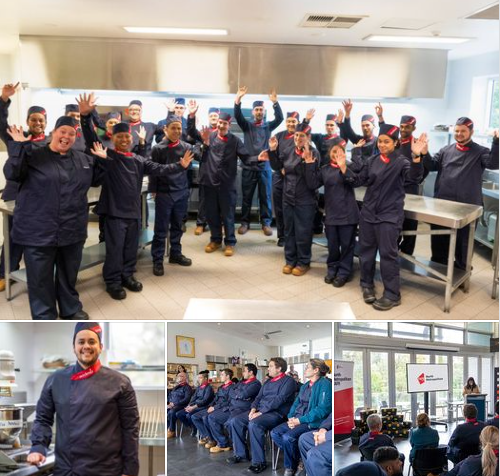 20 student intake twice per year
Sodexo recruits candidates
13
[Speaker Notes: Learning Area: Hospitality for Mining Companies and hairdressing
Innovation: Upfront apprentice training for Sodexo (Commercial Cookery) 
Person in charge: Patrick O’Brien
Details: Please find below the SODEXO coverage. It also featured in a few newspapers.
 
LinkedIn post: https://www.linkedin.com/feed/update/urn:li:activity:6823542308768751616
 
NMTAFE news story: https://www.northmetrotafe.wa.edu.au/news-and-events/industry-first-apprenticeship-program-launched
 
Facebook post: https://www.facebook.com/northmetrotafe/posts/10158315434742361
 
Sodexo “Art of Food “ Program
 
North Metro TAFE entered into an arrangement with Sodexo to provide apprenticeship training for their new cohort of apprentices. This requires up front training for 23 units of the 25 units of the Certificate lll Commercial cookery qualification. The program called  “Art of Food” is an innovative program that requires the apprentices to attend TAFE five days per week for two semesters. The program is conducted between our hired kitchen in  Clarkson Community High school which has a commercial cookery training kitchen and our Joondalup Campus. Apprentices from all over WA have been re-located to Perth for the period of training. 
NMTAFE has had an increase in its existing enrolments due to low fees/local skills in both its patisserie and commercial cookery courses as well as its mainstream apprenticeship programs, to accommodate the above request from a major employer who wishes to conduct an innovative employment strategy we were required to hire more commercial kitchen space. There is also a two week placement onsite in the mid semester break which will give the apprentices a snapshot of working in the FIFO environment. Apprentices on completion of the up front training will receive placements in SODEXO venues where they will complete the final two units and their apprenticeships. 
The program for Sodexo will see a major contribution to the increase of apprenticeships both in WA Hospitality and other states who may choose to follow the program. Planning has also commenced for our second intake in February 2022.]
Summary
Economic development focus
Co-design with industry
Co-design with community
Creating pull-push-pull pathways between labour market, training and employment
Commitment to diversity
Assisting with COVID recovery
14